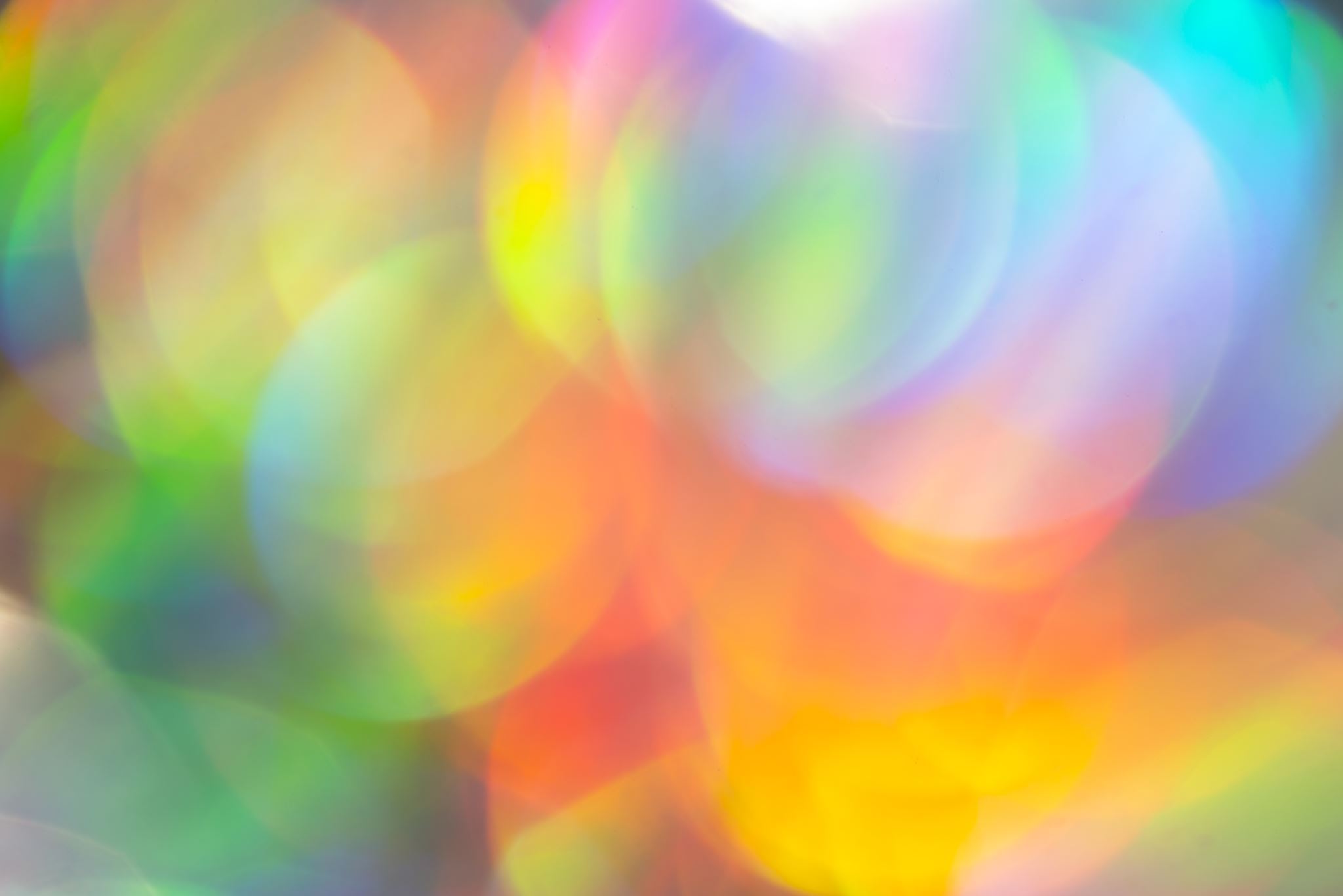 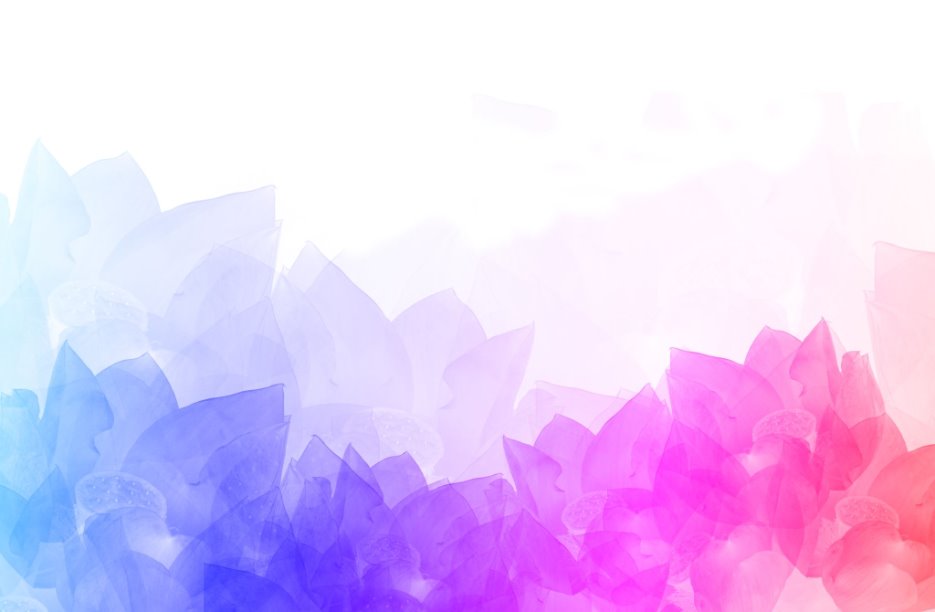 3º ESO
Debes entender correctamente lo que se te pide en cada actividad.

Es necesario que realices las tres primeras. Al llegar al repostaje, coge fuerzas para continuar.

Intenta disfrutar en cada una; podrás comprender porque las palabras como los sentimientos, tienen color, y podrás también jugar con ellas.
A DISFRUTAR...Y
¡ÁNIMO!
INSTRUCCIONES PARA REALIZAR TU ESPACIO DE ACTIVIDADES...
M. Eugenia Díez González